Microfracturing bei fokalen Knorpeldefekten der Schulter
Bauer L, Pokorny-Olsen A, Lanz U, Meraner D, Anderle G, Wurnig C
Hypothese/Fragestellung
Kann Microfracturing das Fortschreiten der glenohumeralen Arthrose verhindern?
3
Datenlage
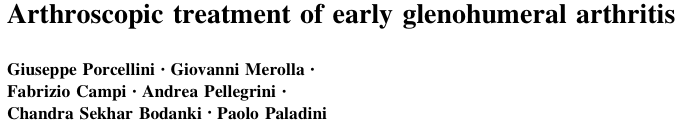 Retrospektiv
47 Schultern
11 inkl. Hyaluronsäure
FU 3/6/12/24 Monate
CS 44  79, SST 4.9 9.4
44 klinisch verbessert, 3 schlechtesten  Progression Arthrose, großer Knorpeldefekt
 Mfx gut bei kleinen (<2cm2), zentralen Defekten
4
[Speaker Notes: Defektgröße in mm2]
Datenlage
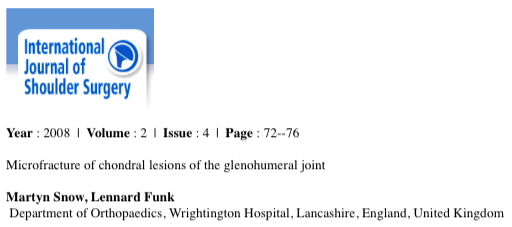  <4cm2, Flexion
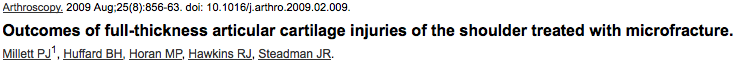  Gut: Kleine humerale Defekte <4cm2
 Schlecht: bipolar
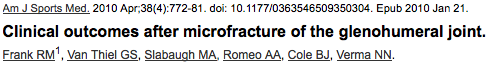  VAS, Flexion
5
[Speaker Notes: SNOW: 8 Patienten, <4qcm, FU 15.4 Monate, CS 44 --> 90, Fr.Flexion 105  175

Millett: 31 schultern, FU 47 Monate, ASES 60 80, VAS 3,8  1,6 (nur 4 MFx alleine) Gute resultate bei kleinen humeralen Defekten <4cm2

FRANK: 14 schultern im FU, FU 28 Monate, ASES 44  86, UCAL 32. CS 73, Fr. Flexion 134  172; VAS improvement 5.6  1.9 und Funktion]
Studie
18 PatientInnen 
4 exkludiert (Latarjet/Prothese), 3 Lost to FU
Retrospektiv, 50a (34a-69a), 5 Frauen, 6 Männer
FU: Ø 48 Mo (13-130 Mo)
Hauptparameter: CS, Kellgren Lawrence Score 
Nebenparameter: Oxford, SSV, DASH Score
Einschluss: fokaler Knorpelschaden
Ausschluss: Folge-OP
6
Ergebnisse
Indikationen: Labrum 4, RM 3, Impingement 4
Voroperiert: 3 (2 Labrum, 1 RM)
Lokalisation: glenoidal 4, humeral 6, glenohumeral 1
Defektgröße: Ø 3,9cm2 (2,5-8cm2)
Scores: 
SSV post: Ø 82 (50-100)
DASH post: Ø 17,8 (0-76,8)
Oxford post: Ø 19,5 (12-15)
Constant Score 62  78
Muster-Fußzeile z.B. Datum, Thema oder Name - nicht verpflichtend
7
[Speaker Notes: Diagramm verteilung lokalosation

CS]
Constant Score
P<0.05
8
[Speaker Notes: 62  78]
Kellgren Lawrence Score
1: geringe Sklerose ohne Osteophyten

2: Gelenksspaltverschmälerung, kleine Osteophyten

3: deutliche Osteophyten

4: Deformierung 
Gelenksoberfläche
P<0.05
Muster-Fußzeile z.B. Datum, Thema oder Name - nicht verpflichtend
9
[Speaker Notes: Unter 2

Kellgren erklären mit Bildern]
Patientin R.
46a, R, männlich
Angestellter, sportlich aktiv
Geschichte:  Z.n. subcapitaler Humerusfraktur li 2010  kons. Th  MRT SSP Ruptur, Impingement  2013 S-ASK li inkl. Mfx
10
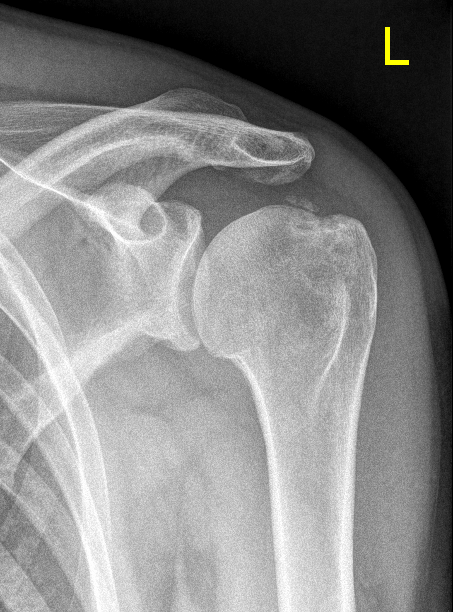 Rö Prä OP
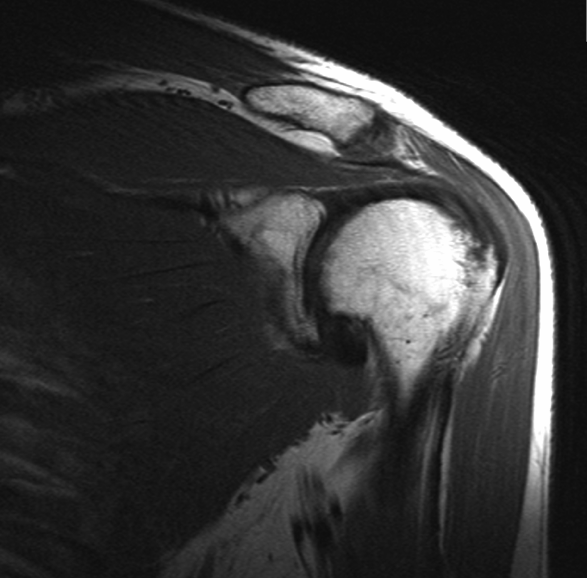 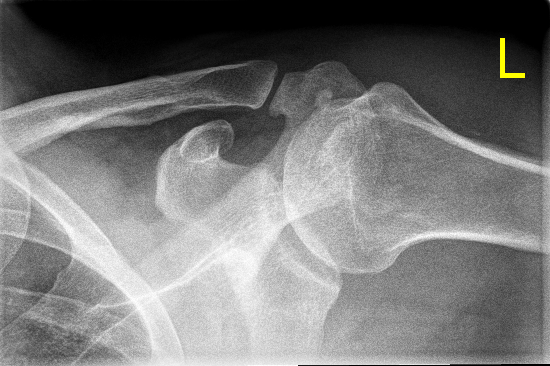 11
Intra OP
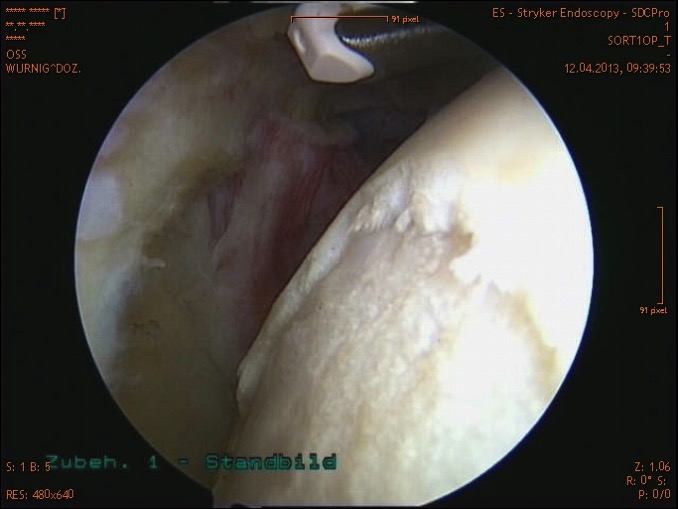 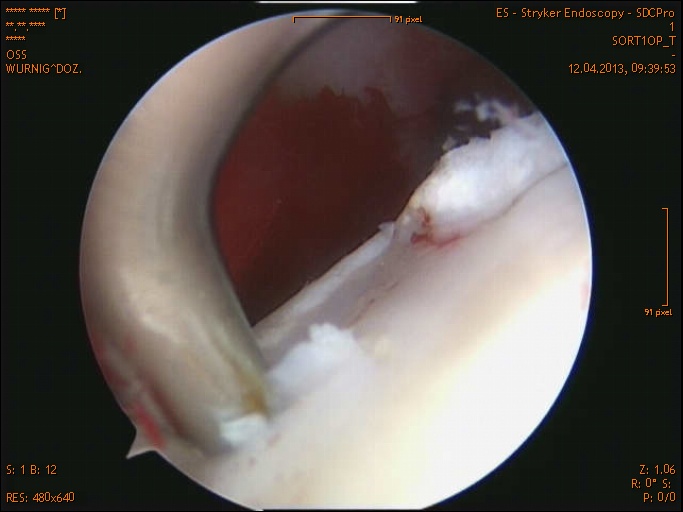 Muster-Fußzeile z.B. Datum, Thema oder Name - nicht verpflichtend
12
[Speaker Notes: This included debridement of the cartilage lesion to stable cartilage margins, careful removal of the calcified cartilage layer, and micropenetration of the subchondral bone using commercially available instrumentation]
Rö Post OP
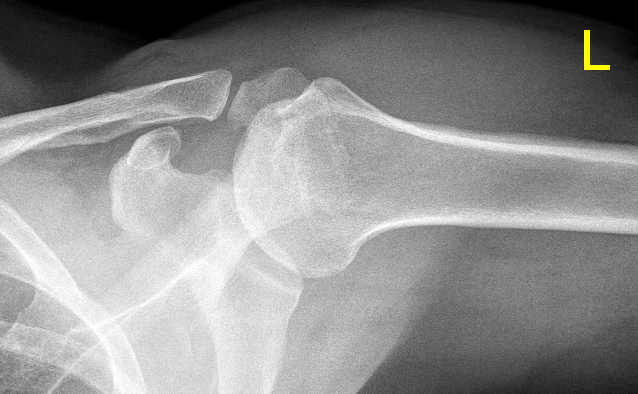 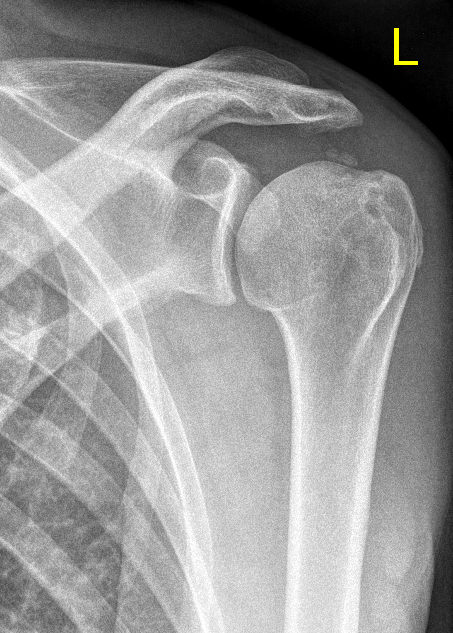 Muster-Fußzeile z.B. Datum, Thema oder Name - nicht verpflichtend
13
Conclusio
Verbesserung in: Schmerz, Beweglichkeit
Arthrose: Geringe Progression

Bias: Vergleichskohorte, FU Zeiten, Scores tlw. nur post OP, Microfracturing nicht als singulärer Einzeleingriff
14
[Speaker Notes: Radiologische Ergebnisse als einziger]
VIELEN DANK!